স্বা
গ
ত
ম
শ্রেণি:    প্রথম 
বিষয়:   বাংলা
পাঠ:      গল্প
পাঠ শিরোনাম: শুভ ও দাদিমা
শিক্ষক পরিচিতি
জয়া রায়
প্রধান শিক্ষক
বাকাইল সরকারি প্রাথমিক বিদ্যালয়
ব্রাহ্মণবাড়িয়া সদর
পাঠ পরিচিতি
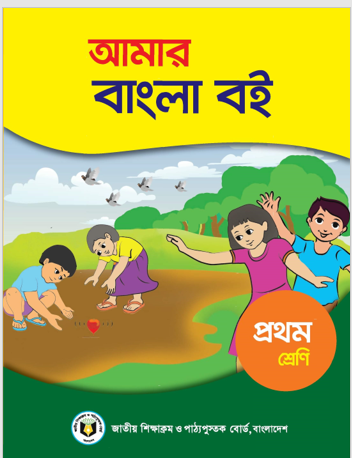 শ্রেণি:    প্রথম 
বিষয়:   বাংলা
পাঠ:      গল্প
পাঠ শিরোনাম: শুভ ও দাদিমা
শিখনফল
শ্রেণি:    প্রথম 
বিষয়:   বাংলা
পাঠ:      গল্প
পাঠ শিরোনাম: শুভ ও দাদিমা
১.৩.২   গল্প কথা শুনে বলতে পারবে।
১.৩.২   প্রশ্ন করতে ও উত্তর বলতে  পারবে।
১.৩.২   গল্পকথা পড়তে পারবে।
২.৩.১  সহজ শব্দ লিখতে পারবে।
শ্রেণি:    প্রথম 
বিষয়:   বাংলা
পাঠ:      গল্প
পাঠ শিরোনাম: শুভ ও দাদিমা
দেখি ও শুনি
চল একটি ছবি দেখি
শ্রেণি:    প্রথম 
বিষয়:   বাংলা
পাঠ:      গল্প
পাঠ শিরোনাম: শুভ ও দাদিমা
শ্রেণি:    প্রথম 
বিষয়:   বাংলা
পাঠ:      গল্প
পাঠ শিরোনাম: শুভ ও দাদিমা
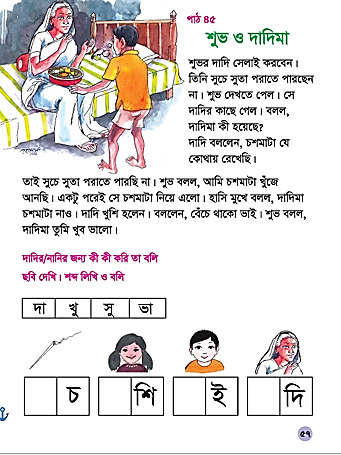 শ্রেণি:    প্রথম 
বিষয়:   বাংলা
পাঠ:      গল্প
পাঠ শিরোনাম: শুভ ও দাদিমা
ছবিতে কী দেখতে পাচ্ছ?
দাদি কী করছেন?
ছেলেটি কী করছে?
তোমরা কি কেউ গল্পটির নাম বলতে পারবে?
শ্রেণি:    প্রথম 
বিষয়:   বাংলা
পাঠ:      গল্প
পাঠ শিরোনাম: শুভ ও দাদিমা
আজকের পাঠ
শুভ ও দাদিমা
শ্রেণি:    প্রথম 
বিষয়:   বাংলা
পাঠ:      গল্প
পাঠ শিরোনাম: শুভ ও দাদিমা
সবাই বইয়ের ৫৭ পৃষ্ঠা খুলি।
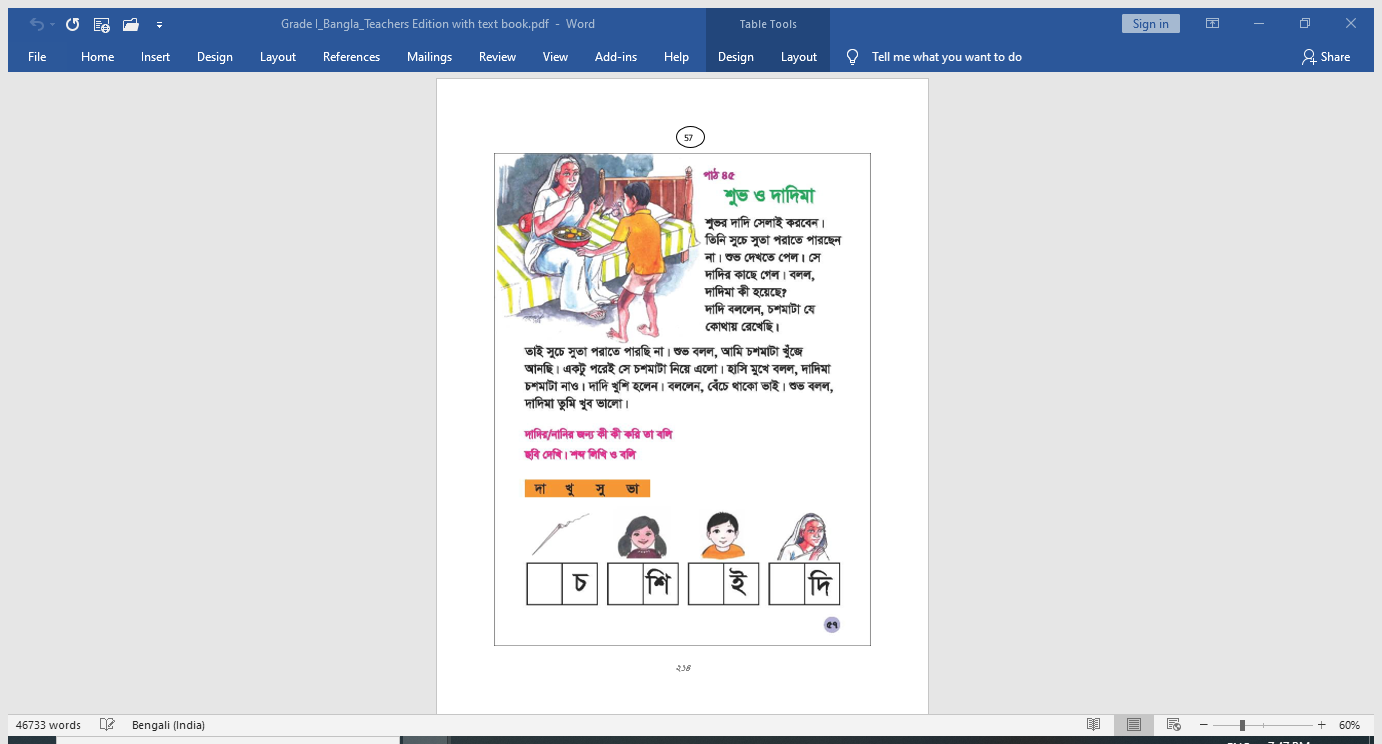 পঠনের ধাপ অনুসরণপূর্বক পঠন অনুশীলন করব।
ছবি দেখে শব্দ বলি
শ্রেণি:    প্রথম 
বিষয়:   বাংলা
পাঠ:      গল্প
পাঠ শিরোনাম: শুভ ও দাদিমা
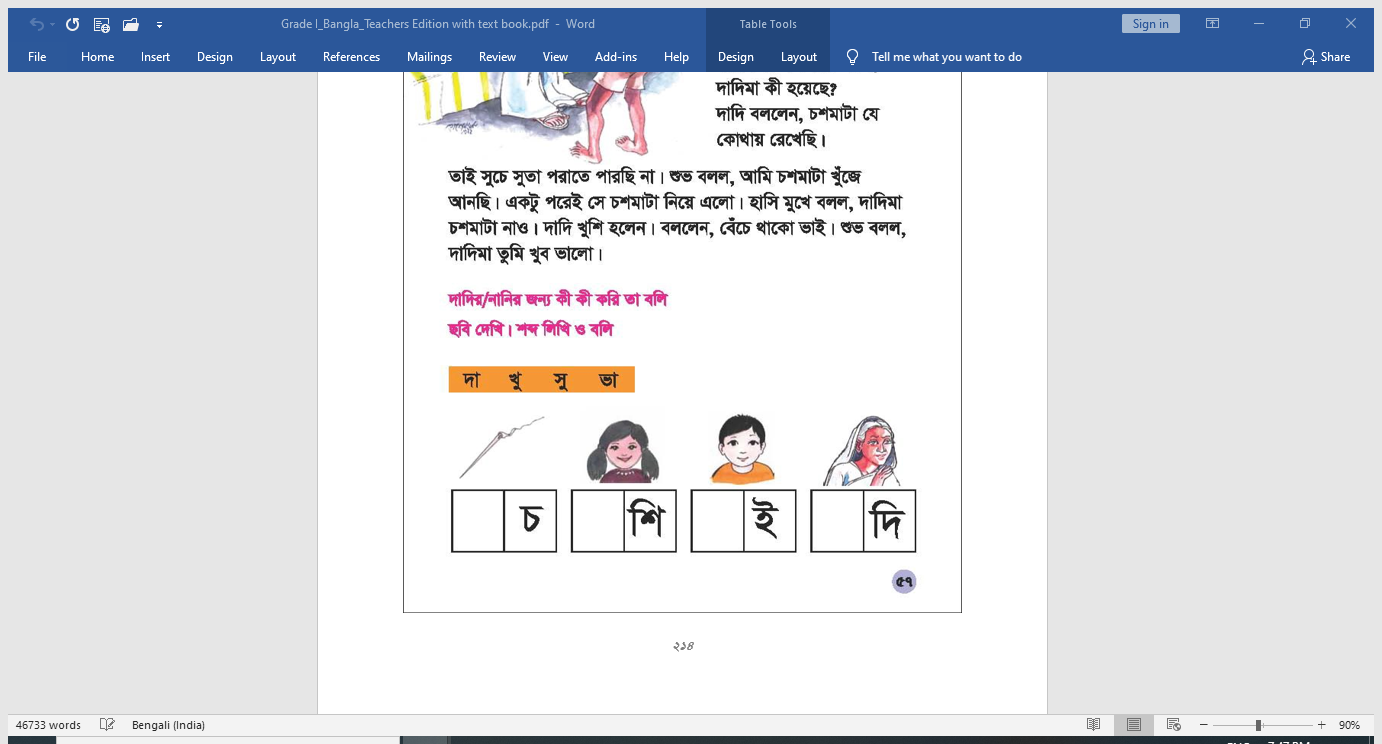 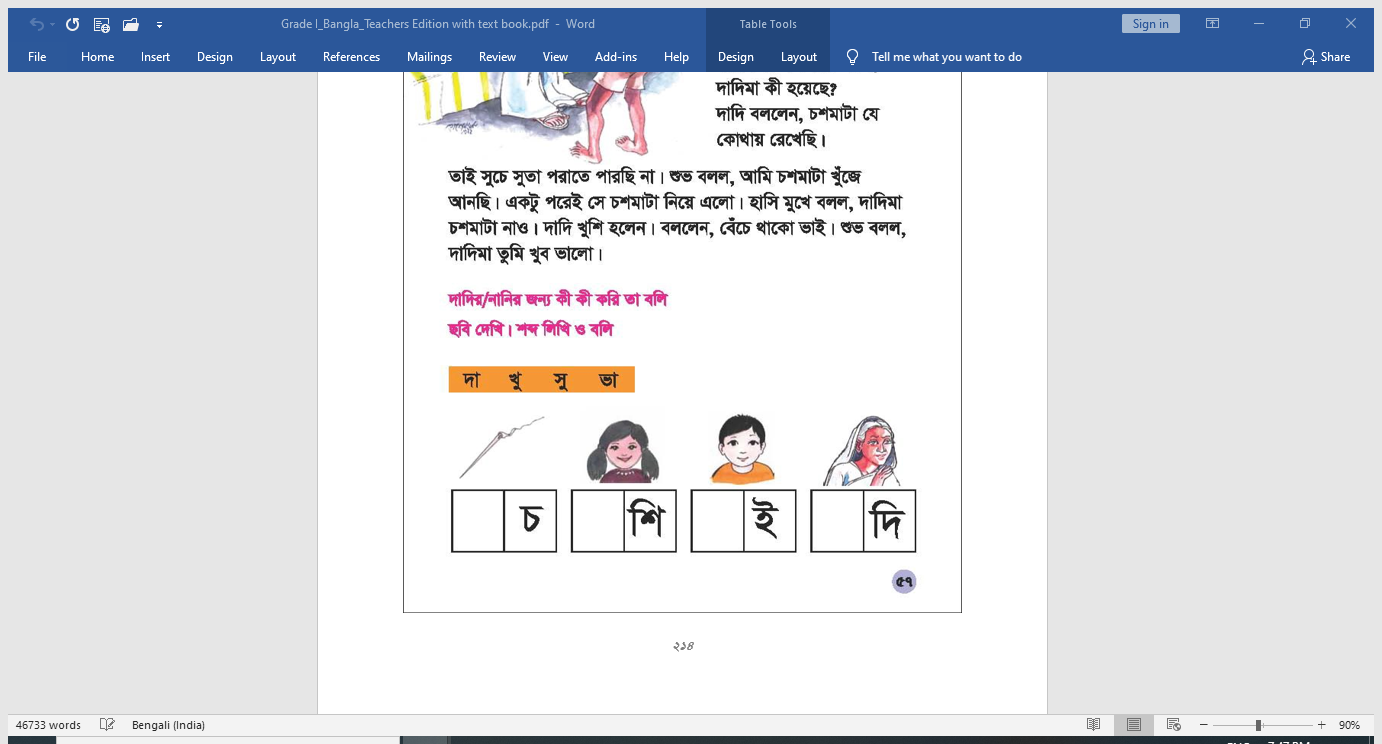 দাদি
খুশি
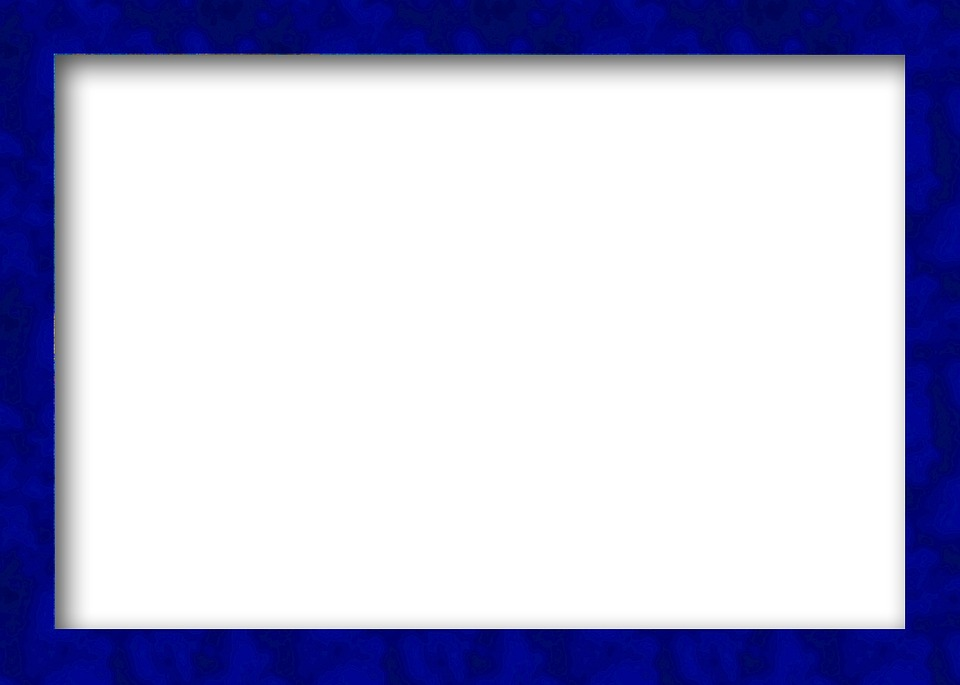 শ্রেণি:    প্রথম 
বিষয়:   বাংলা
পাঠ:      গল্প
পাঠ শিরোনাম: শুভ ও দাদিমা
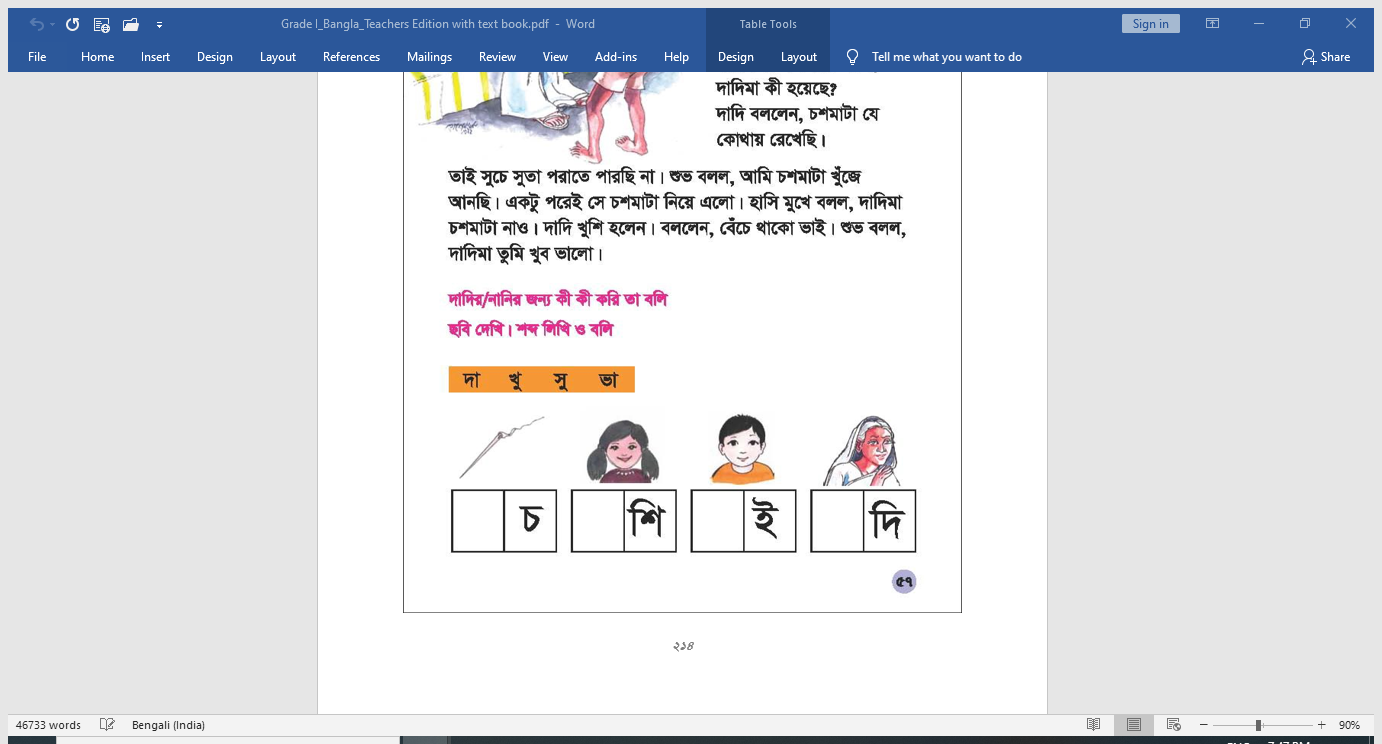 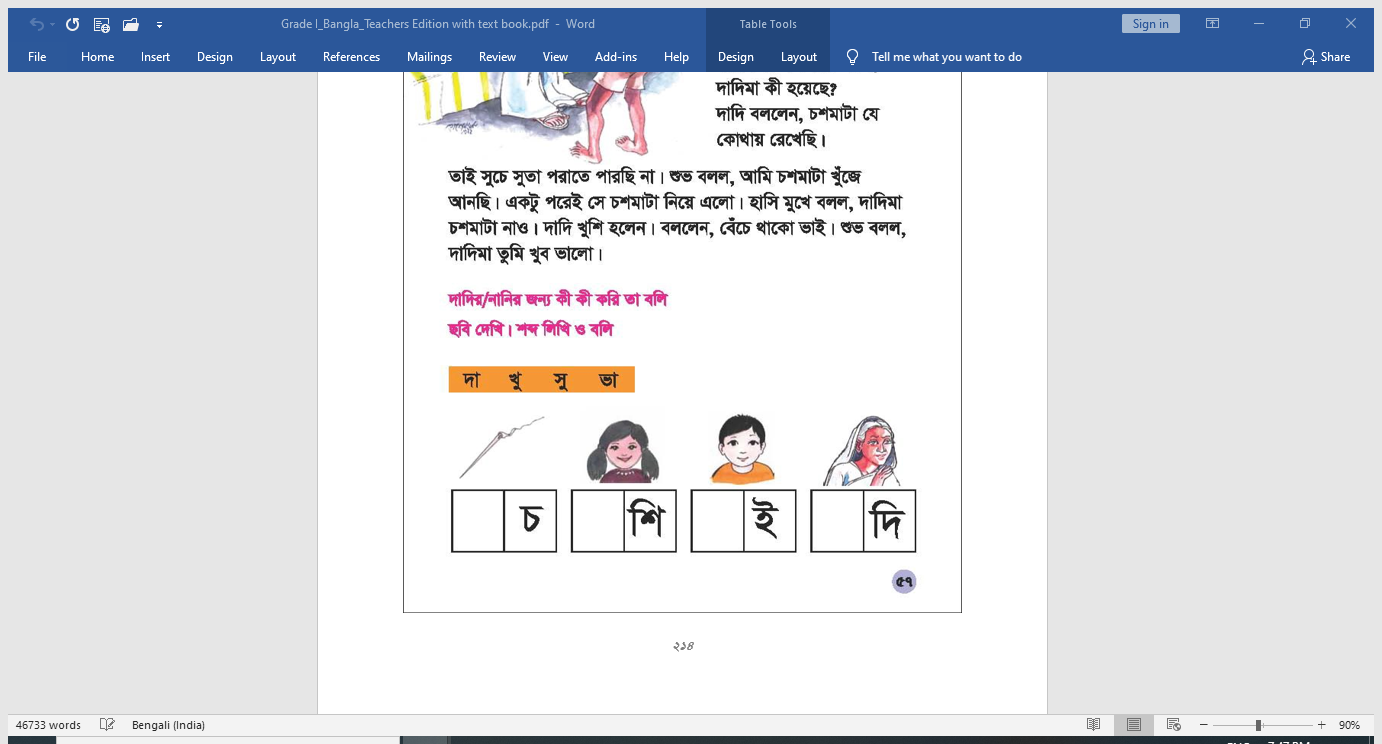 সুঁচ
ভাই
শ্রেণি:    প্রথম 
বিষয়:   বাংলা
পাঠ:      গল্প
পাঠ শিরোনাম: শুভ ও দাদিমা
গল্পটির মূলভাব অনুধাবনে নিচের প্রশ্নগুলো করব।
শ্রেণি:    প্রথম 
বিষয়:   বাংলা
পাঠ:      গল্প
পাঠ শিরোনাম: শুভ ও দাদিমা
শুভর দাদিমা কী করবেন?
তিনি কী খুঁজছেন?
শুভ দাদিকে কী এনে দিল?
তারপর দাদি শুভকে কী বললেন?
শুভ দাদিকে কী বলল?
শ্রেণি:    প্রথম 
বিষয়:   বাংলা
পাঠ:      গল্প
পাঠ শিরোনাম: শুভ ও দাদিমা
দলগত কাজ
শিক্ষার্থীরা ছোট দলে গল্পটি পড়বে। একে অন্যকে প্রশ্ন করবে ও ঊত্তর বলবে। প্রয়োজনে  সহযোগিতা করব ও মূলভাব অনুধাবনে পূন: পূন: প্রশ্ন  করব।
শ্রেণি:    প্রথম 
বিষয়:   বাংলা
পাঠ:      গল্প
পাঠ শিরোনাম: শুভ ও দাদিমা
মূল্যায়ণ (মৌখিক)
১। গল্পটিতে কাদের কথা বলা হয়েছে?
২। শুভর দাদিমা কী খুঁজছেন?
৩। শুভ কী এনে দিল?
4। বাড়িতে দাদিমা/ নানি থাকলে তাঁদের কাজে        আমরা কী করব?
ছবির সঙ্গে শব্দের মিল করি
শ্রেণি:    প্রথম 
বিষয়:   বাংলা
পাঠ:      গল্প
পাঠ শিরোনাম: শুভ ও দাদিমা
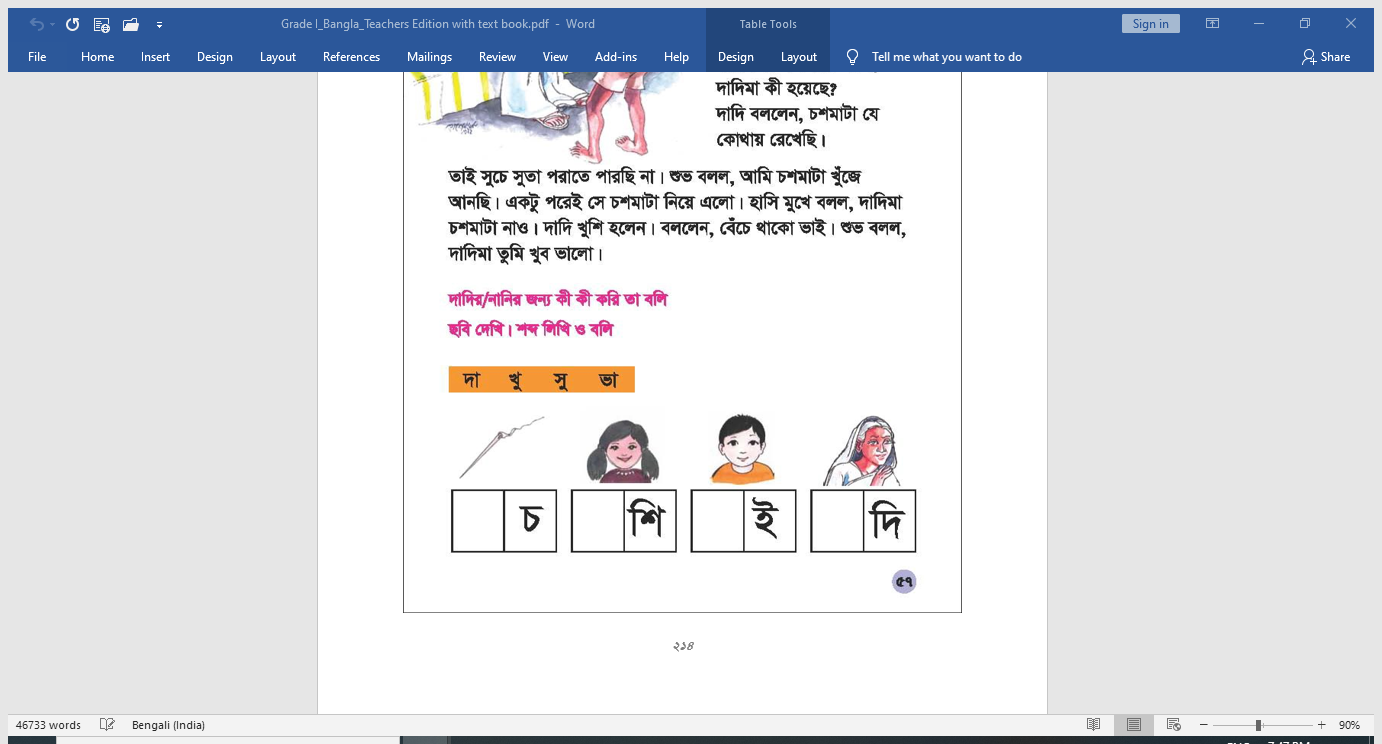 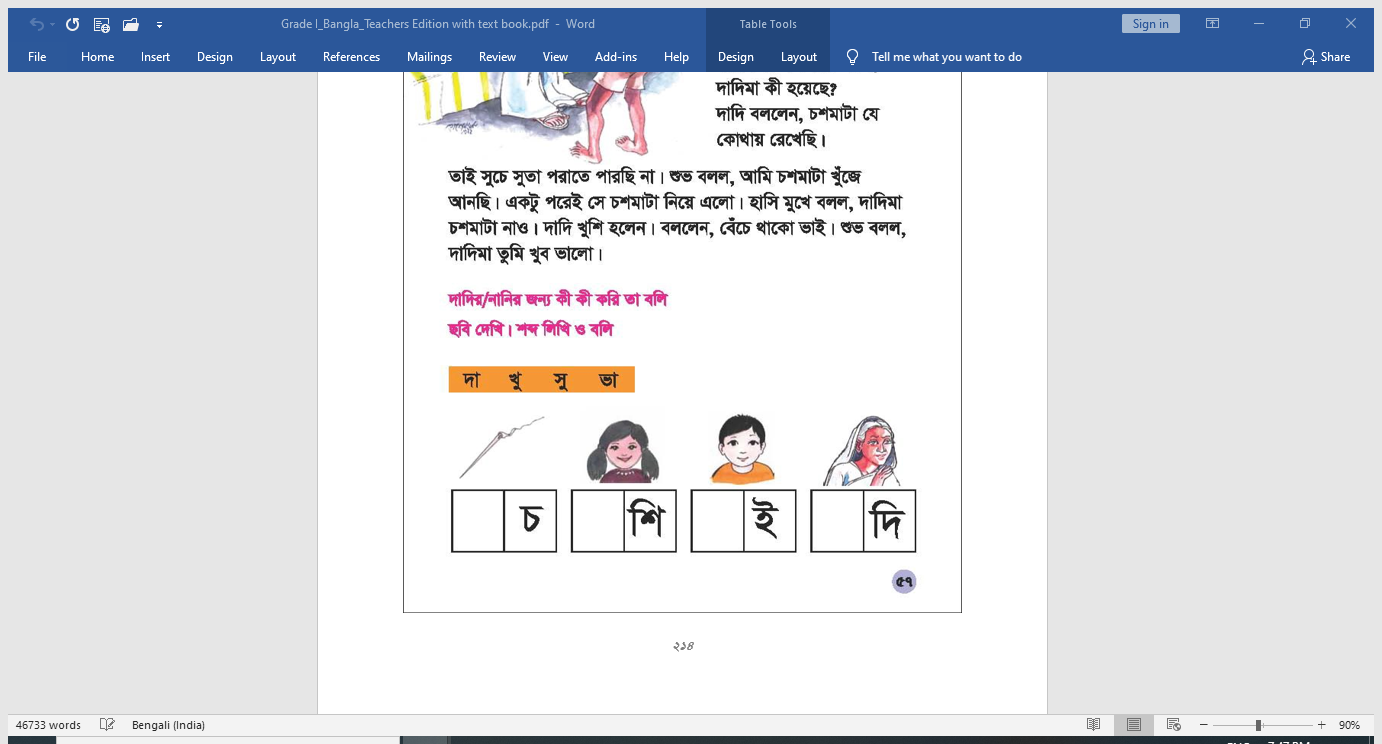 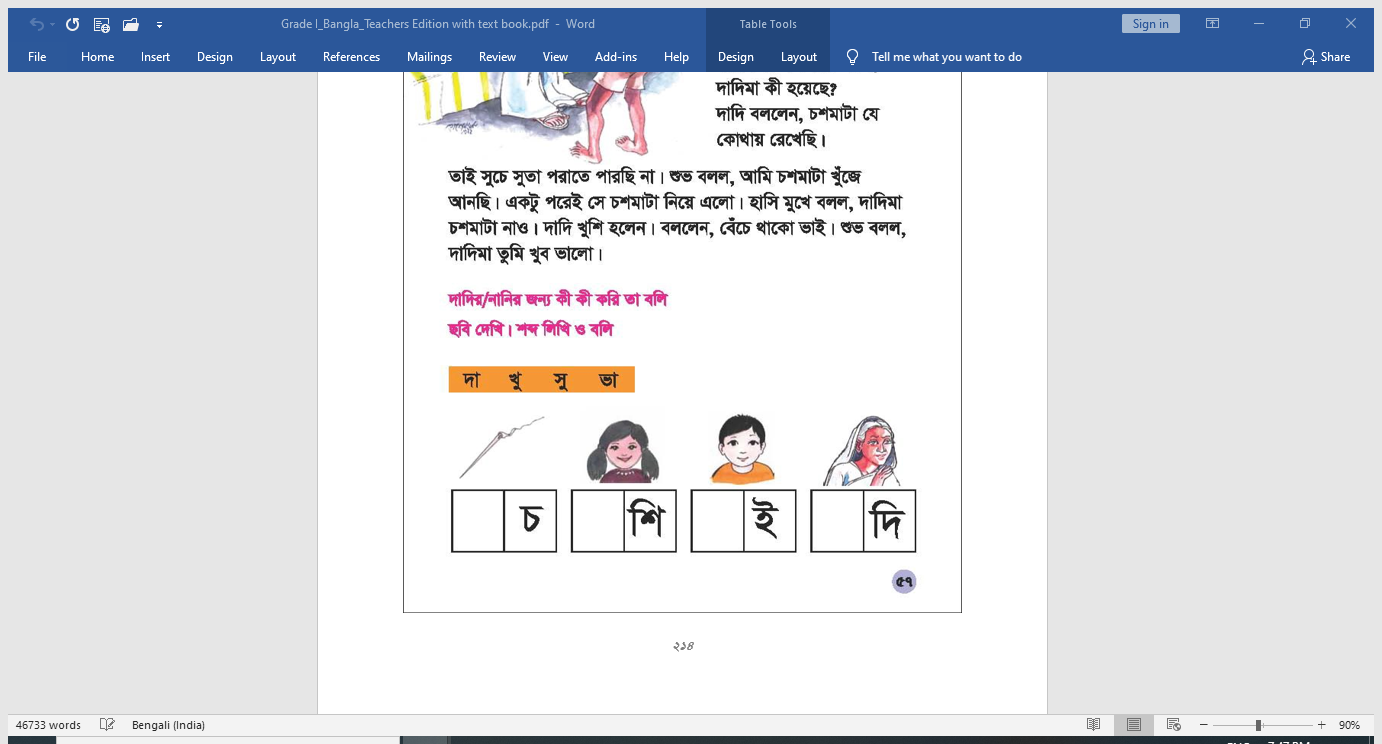 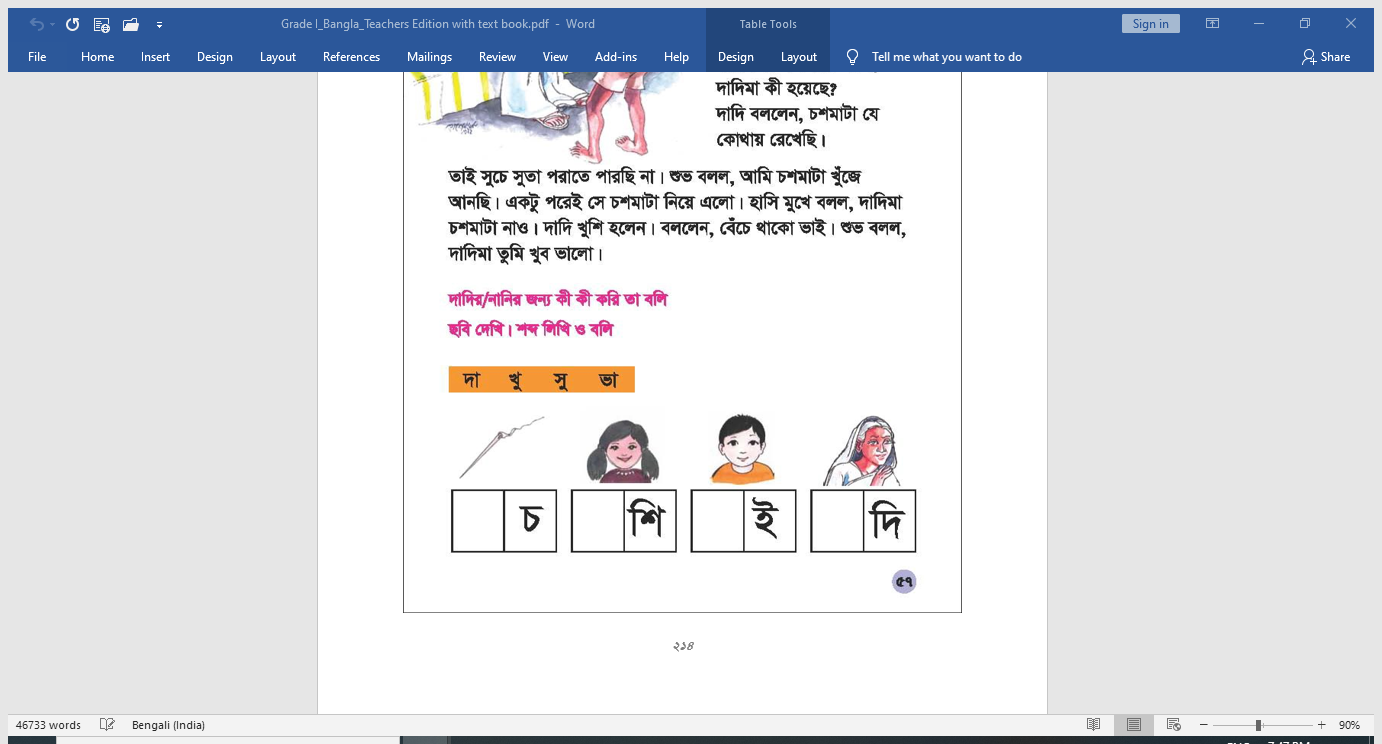 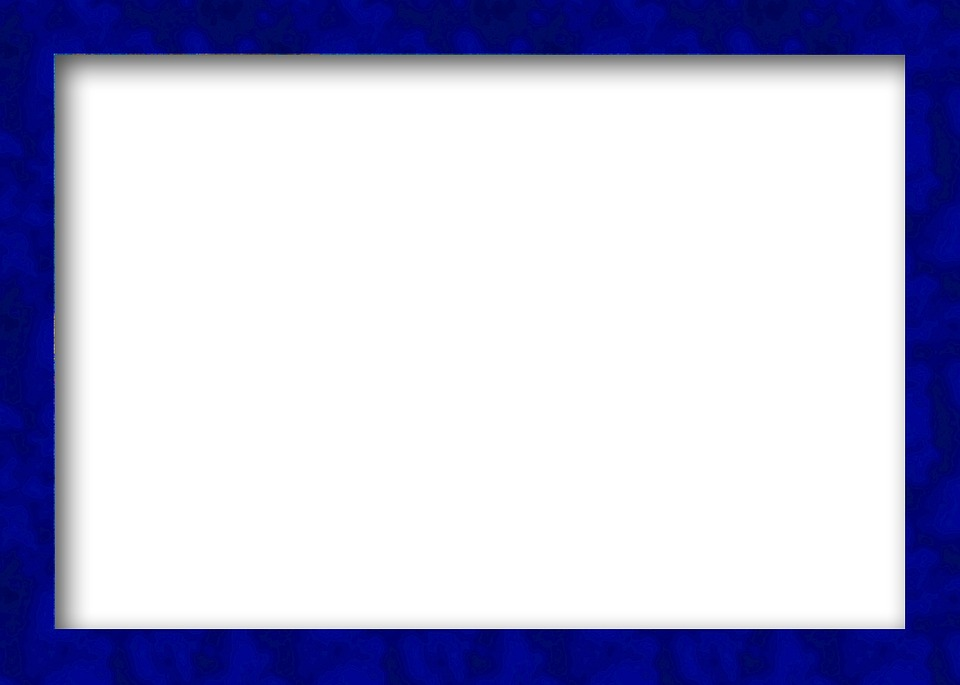 মূল্যায়ণ (লিখিত)
শ্রেণি:    প্রথম 
বিষয়:   বাংলা
পাঠ:      গল্প
পাঠ শিরোনাম: শুভ ও দাদিমা
ছবি দেখে  খালি ঘরে বর্ণ বসিয়ে শব্দ বলি ও লিখি
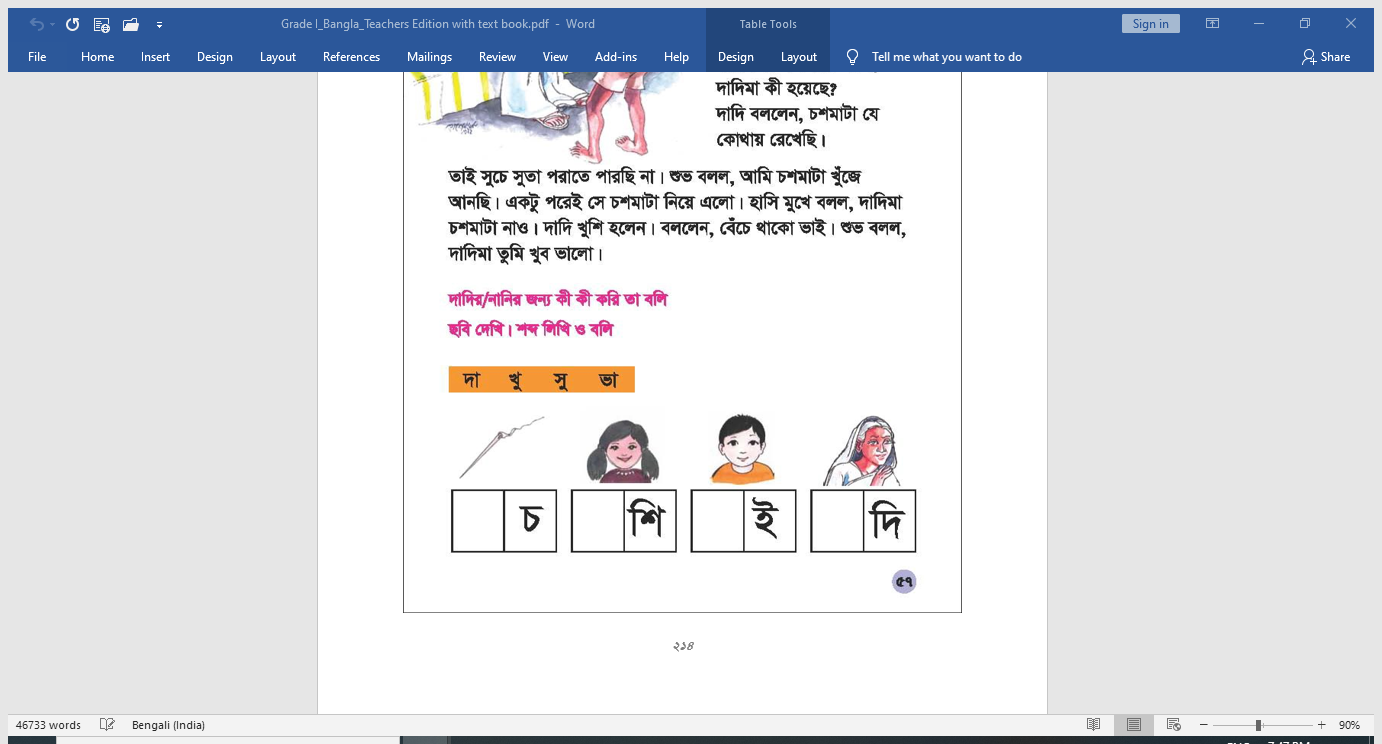 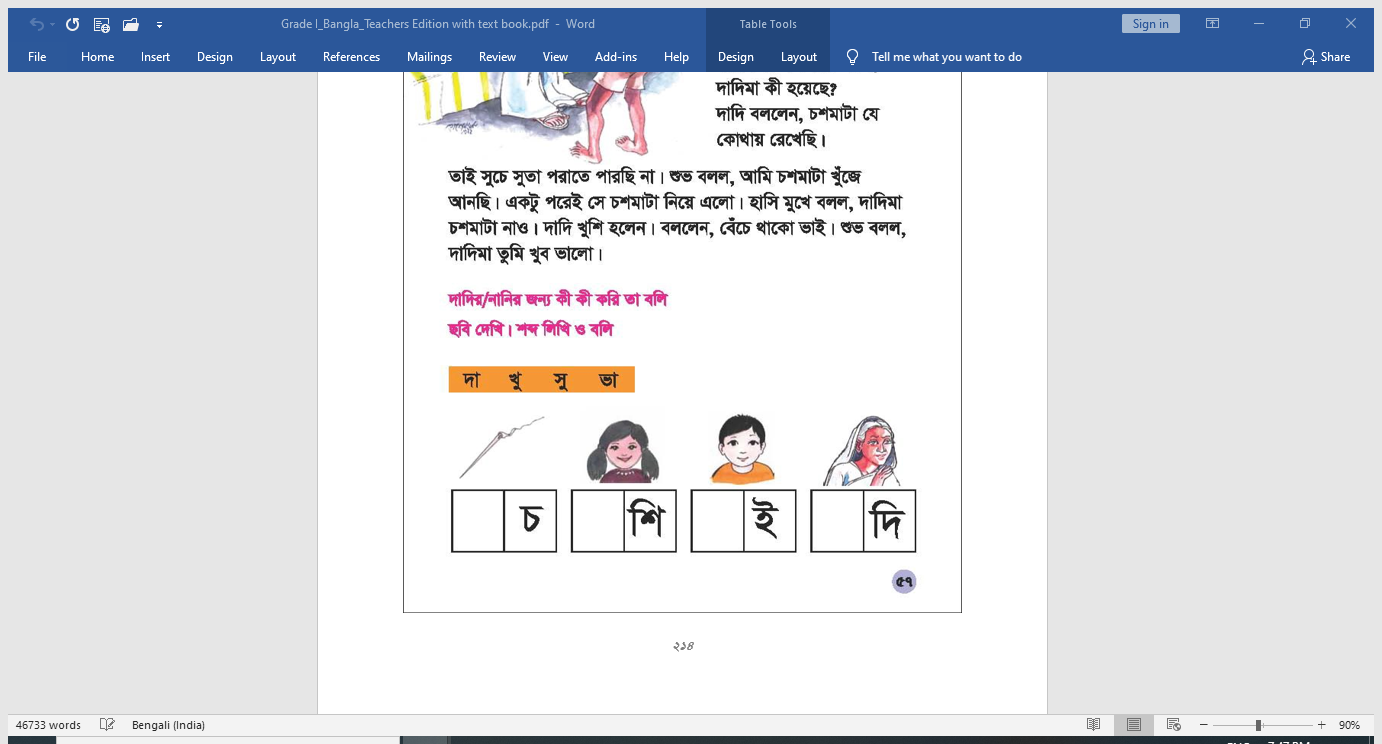 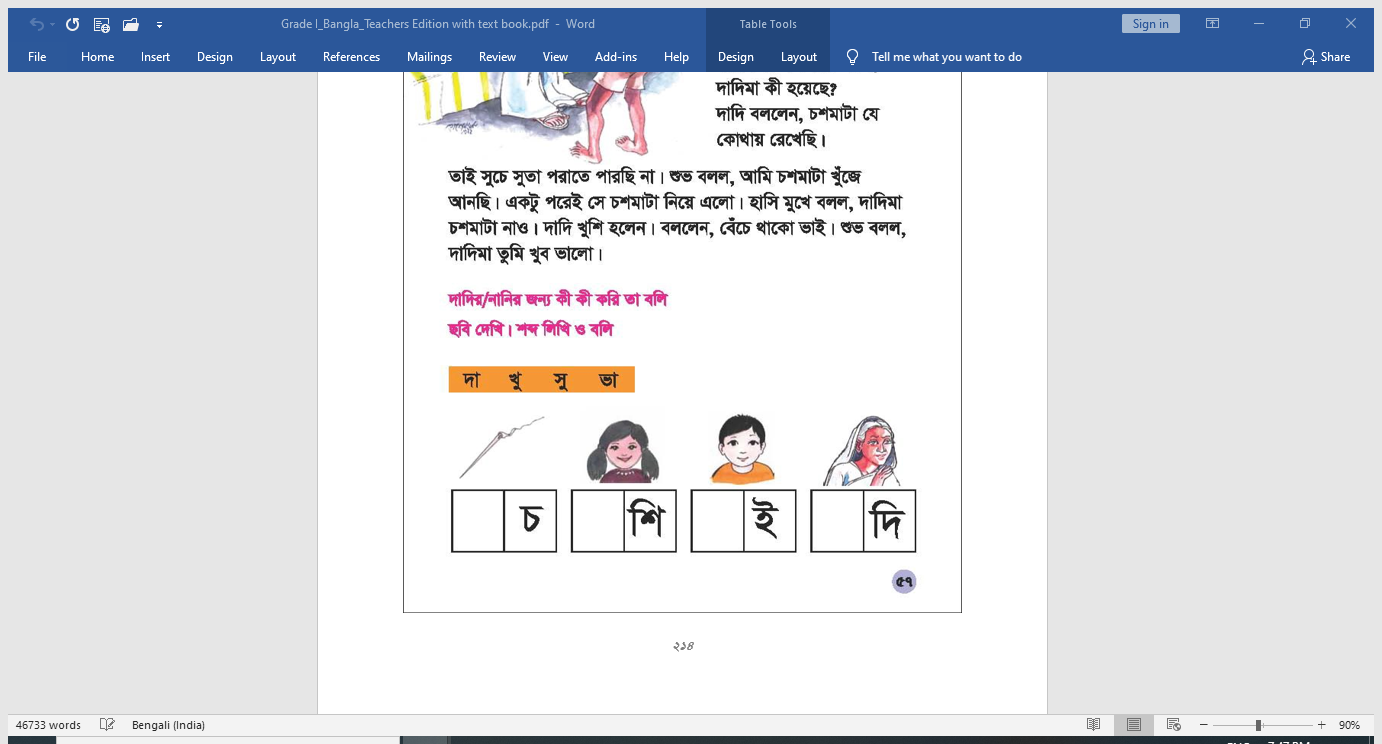 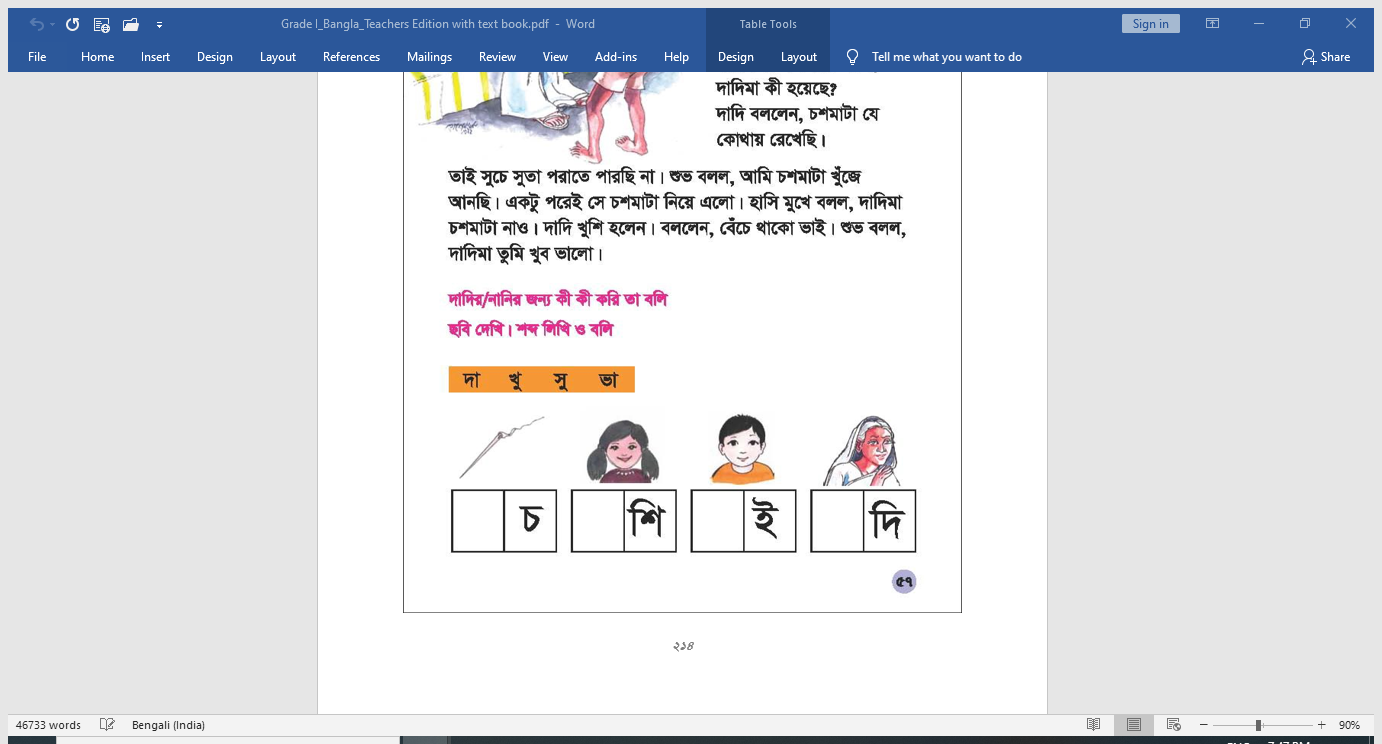 সু
ভা
খু
দা
শ্রেণি:    প্রথম 
বিষয়:   বাংলা
পাঠ:      গল্প
পাঠ শিরোনাম: শুভ ও দাদিমা
বাড়ির কাজ
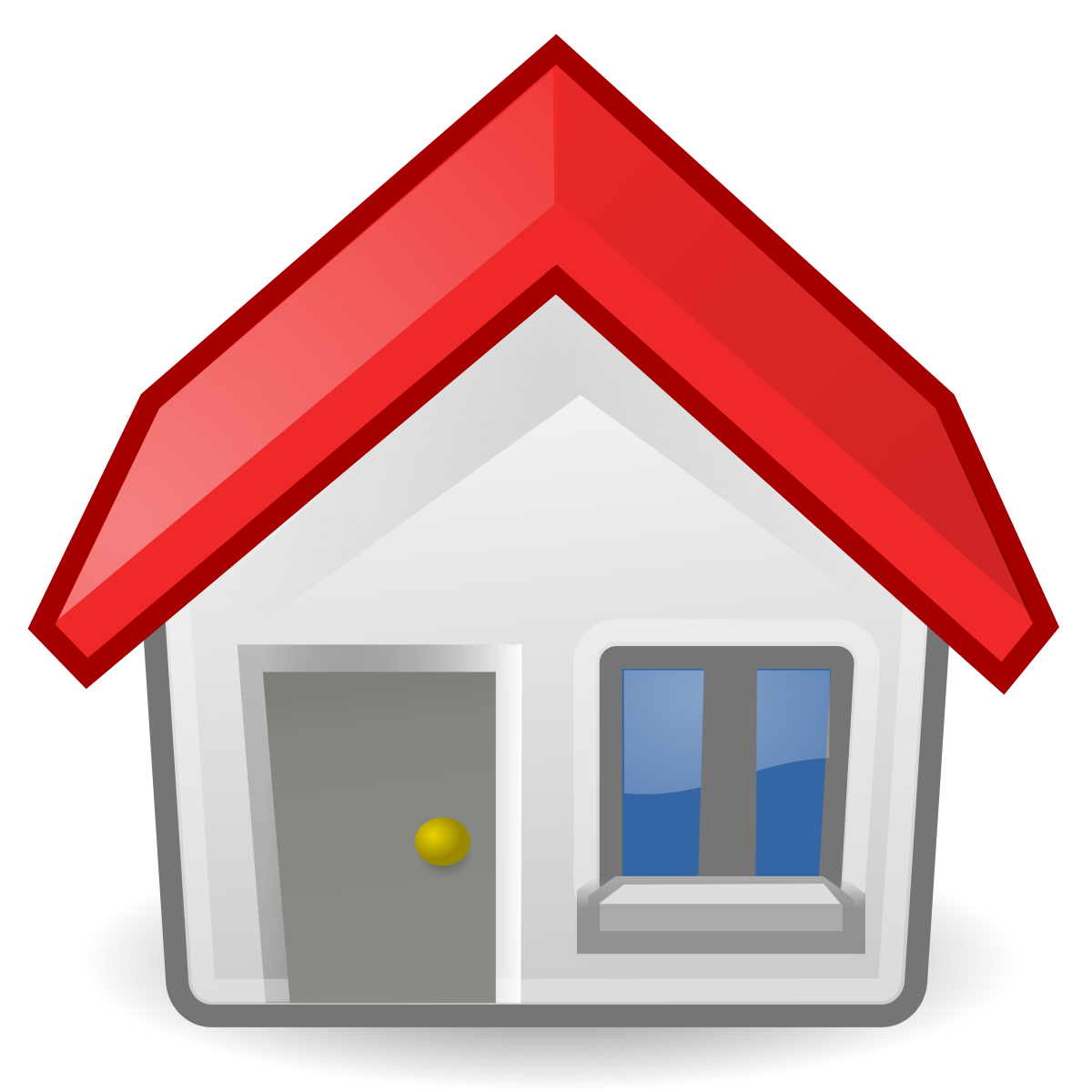 বাড়িতে নানি /দাদির জন্য তোমরা আর কী কী কর মনে করে আসবে।
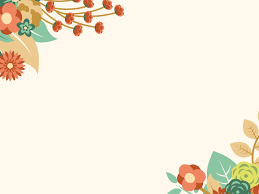 শ্রেণি:    প্রথম 
বিষয়:   বাংলা
পাঠ:      গল্প
পাঠ শিরোনাম: শুভ ও দাদিমা
ধন্যবাদ